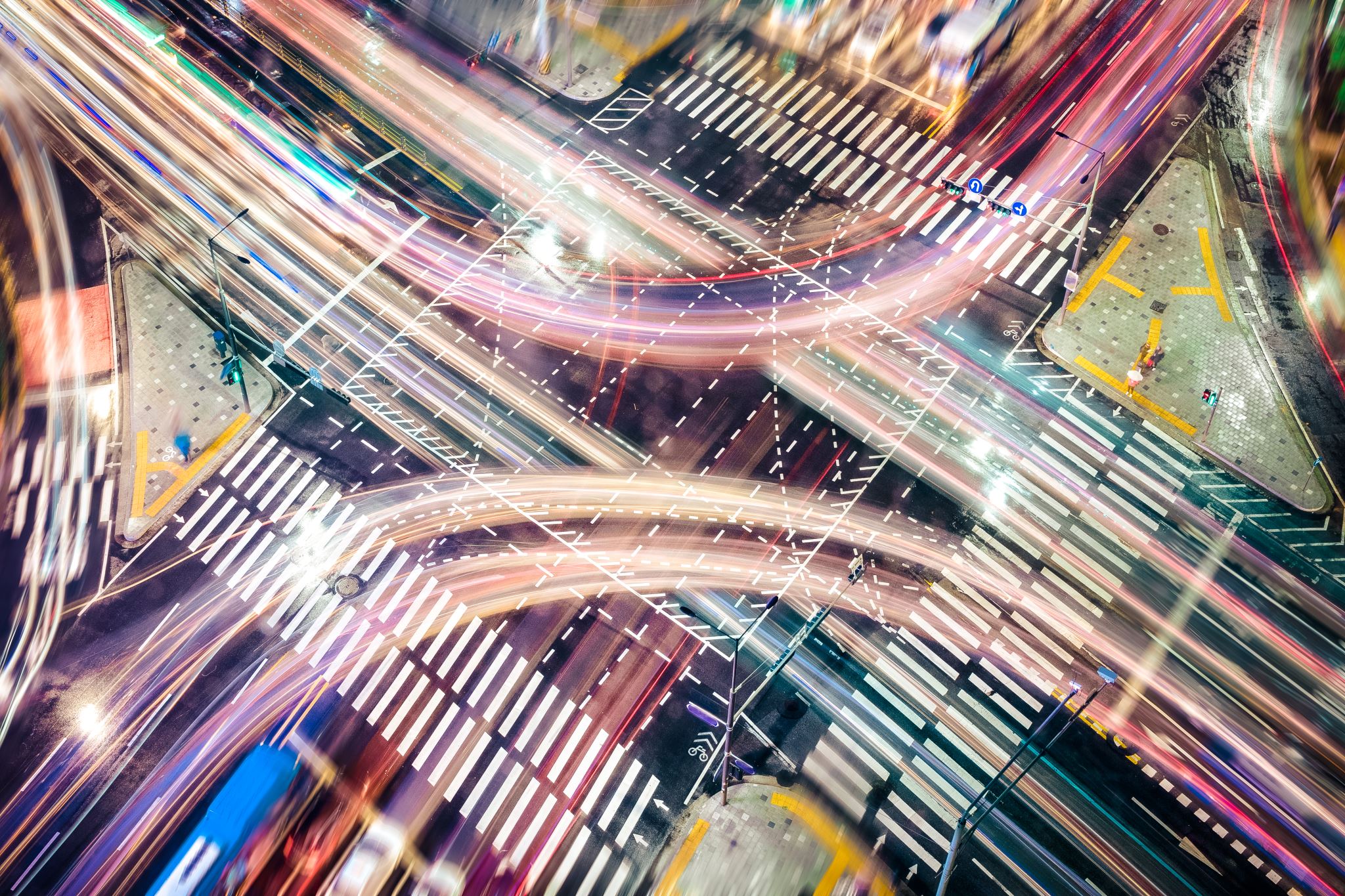 Mejora en el uso de las tic´s
23febrero y 27 abril.
16:00 – 18:00
Seminario colegio el pinar.
MICROSOFT TEAMS.¿qué nos ofrece?
Es una herramienta dentro del paquete OFFICE 365 que nos proporciona la Junta de Castilla y León mediante nuestra cuenta corporativa @educa.jcyl.es
La protección de datos está asegurada, ya que está avalada por la Junta.
Podemos gestionar grupos de alumnos y/o docentes.
Podemos realizar trabajos colaborativos tanto en modo ON-LINE como OFF-LINE.
Compartir archivos, gestionar permisos (SHAREPOINT).
Vincular distintas herramientas de Microsoft (OUTLOOK, ONEDRIVE, FORMS, STREAM, FORMS)
Versiones de escritorio y apps para Android e iOS.
Sincronización en todos nuestros dispositivos.
Contacto en “tiempo real” con las familias.
Llamadas, videollamadas y chats.
PROTECCIÓN DE DATOS
Al ser una herramienta dentro del paquete de Office 365 todo lo que publiquemos estará protegido, y nosotros también, ya que es la propia Junta la que te facilita esa herramienta para que la usemos.
En colaboración con OneDrive y Sharepoint podemos restringir el acceso a quien nosotros estimemos más oportuno.
VERSIONES
VERSIÓN ESCRITORIO
Más estable.
Más intuitiva.
Más opciones.
Más longevidad del dispositivo (aunque en la práctica estará más limitado.
VERSIONES MÓVILES (Tablets, smartphones)
Más limitadas.
Las cosas no están en los mismos lugares.
Requieren un dispositivo no muy “viejo”
Temporalización 23 febrero
Diferencias entre equipos, clase, comunidad de aprendizaje y docentes.
Gestionar equipos creados.
Gestionar canales estándar y privados.
Calendario.
Tareas.
Archivos.
Estadísticas (Insights).
dudas
¿Es posible introducir en bloque los correos de todos los miembros de un equipo sin tener que ir de uno en uno?
¿Se puede sacar un listado de las personas que han asistido/conectados en una reunión?
¿Existe algún buen tutorial sobre como montar una clase?
Cuándo se crea un equipo, ¿puede restringirse a parte de los miembros del equipo?
¿Cómo puedo crear una reunión para que ”X” número de personas entren y que ni los alumnos ni nadie mas pueda ni entrar ni ver una reunión?
¿Cómo activan las notificaciones de las publicaciones los padres (en un canal)?